“O papel da Comissão Intersetorial de Enfrentamento ao Abuso e Exploração Sexual de Crianças e Adolescentes e a Interface com a Escuta Especializada ”
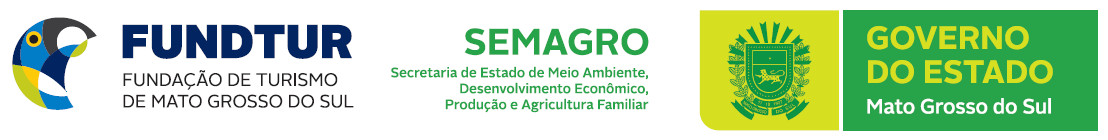 SPPM/MS
A Comissão Intersetorial de Enfrentamento à Violência Sexual de Crianças e Adolescentes do Estado de Mato Grosso do Sul é um órgão colegiado executivo, de caráter permanente, criada pelo Decreto nº. 11.975, de 17 de novembro de 2005, e alterada pelo Decreto nº 14.541 de 24 de agosto de 2016, norteada pelos parâmetros da Constituição Federal de 1988 e do ECA (Lei nº 8.069/1990). 
Vinculada a Secretaria de Estado, de Direitos Humanos, Assistência Social e Trabalho de Mato Grosso de Mato Grosso do Sul – SEDHAST/MS.
Competência  
	
     É espaço de discussão do Governo Estadual referente à temática, tendo por finalidade contribuir para a efetiva implantação e implementação, no âmbito estadual e municipal,  ações e atividades previstas no Plano Estadual para o Enfrentamento à Violência Sexual Contra Crianças e Adolescentes. 

 Promover a intersetorialidade como estratégia para o enfrentamento à violência sexual contra crianças e adolescentes; 
II – Articular políticas públicas estaduais e municipais, por meio das comissões locais, tendo como referência o Plano Estadual para o Enfrentamento à Violência Sexual contra Crianças e Adolescentes; 
III – Inserir a temática da violência sexual contra crianças e adolescentes, especialmente sob o aspecto preventivo, nas ações desenvolvidas com crianças, adolescentes e seus familiares, emanadas do Poder Público Estadual, em todas as suas políticas.
IV – Fomentar a criação, manutenção e expansão das redes Estadual e Municipais de enfrentamento à violência sexual contra crianças e adolescentes, incentivando a promoção de atividades voltadas à prevenção, defesa, atendimento, responsabilização, mobilização e ao protagonismo infanto-juvenil.
Composição
I – Secretaria de Estado de Direitos Humanos, Assistência Social e Trabalho, 
II - Secretaria de Estado de Saúde; 
III - Secretaria de Estado de Educação; 
IV - Subsecretaria de Políticas Publicas para Juventude; 
V - Secretaria de Estado de Justiça e Segurança Publica;  
VI - Secretaria de Estado de Governo e Gestão Estratégica; 
VII - Fundação de Turismo; 
VIII - Subsecretaria de Políticas Publicas para Mulheres; 
IX - Secretaria de Estado de Fazenda; 
X - Secretaria de Estado de Administração e Desburocratização; 
XI - Secretaria de Estado de Habitação;  
XII - Secretaria de Estado de Cultura,  
XIII - Secretaria de Estado de Meio Ambiente e Desenvolvimento Econômico;  
XIV - Secretaria de Estado de Infraestrutura;  
XV - Secretaria de Estado de Planejamento e Agricultura Familiar;  
XVI - Fundação de Desporto e Lazer de Mato Grosso do Sul; 
XVII - Fundação do Trabalho de Mato Grosso do Sul.
Plano Estadual de Enfrentamento à Violência e Exploração Sexual de Crianças e Adolescentes em Mato Grosso do Sul – (primeiro 1998)
Quinto plano estadual, o último revisão aconteceu em 2019,  Seminário com participação dos conselhos municipais de direitos C. A,  organizações da sociedade civil e demais organizações da rede de C. A.
 Plano é Composto por 6 eixos:
1 - Prevenção, Fortalecer as ações de proteção integral às crianças adolescentes e familiares nos aspectos sócio cultural e econômico por meio da sensibilização da população e toda a rede técnica no enfrentamento à violência, abuso e exploração sexual da c e a .
2 - Atendimento, Garantir de forma articulada a atenção integral  às crianças e adolescentes em situações de violência sexual, respeitando as diversidades.
3 - Defesa e responsabilização, Assegurar o cumprimento da legislação e a defesa dos direitos de C e A em situação de violência sexual.4 - Protagonismo Juvenil, Promover a formação de Adolescentes e jovens multiplicadores visando a participação e o protagonismo em todas a políticas. 
5 - Estudos e Pesquisa, Levantar e divulgar pesquisas sobre a temática do abuso e/ou exploração sexual de crianças e adolescentes com o fim de subsidiar as ações dos demais eixos.
6 - Comunicação e Mobilização, Sensibilizar e mobilizar a sociedade para o enfrentamento da violência sexual cometida contra crianças e adolescentes.
Ações
PAIR. 2006 , cerca 8 municípios, seminários, diagnósticos e planos municipais, Corumbá, Campo Grande, Paranaíba, Ponta Porã, Aral Moreira, Antônio João, Bela Vista, Porto Murtinho, 
Rompendo o Circulo da Violência. 2007 e 2008, 05 Municípios Fronteira, Coronel Sapucaia, Paranhos, Mundo Novo, Japorã, Sete Quedas. Turismo,2005, feiras a comunidades ribeirinhas pesqueiras, carnaval 
Campanhas Educativas, com agentes tributários estaduais nos postos fiscalização Sec. Fazenda junto aos caminheiros.
Campanhas 18 MAIO e 06 de Outubro, Concursos de Paródias, parceria com a SED. 2 Edições, 2012 e 2014.
“PROJETO CENTRO INTEGRADO DE ATENDIMENTO À CRIANÇA E AO ADOLESCENTE”  - 2018 

Marcos legais
Constituição Federal 1988. 
13.431/2017 - Estabelece o sistema de garantia de direitos da criança e do adolescente vítima ou testemunha de violência e altera o ECA.
       ESCUTA ESPECIALIZADA E DO DEPOIMENTO ESPECIAL
Escuta especializada é o procedimento de entrevista sobre situação de violência com criança ou adolescente perante órgão da rede de proteção, limitado o relato estritamente ao necessário para o cumprimento de sua finalidade.
“A União, os Estados, o Distrito Federal e os Municípios desenvolverão políticas integradas e coordenadas que visem a garantir os direitos humanos da criança e do adolescente no âmbito das relações domésticas, familiares e sociais, para resguardá-los de toda forma de negligência, discriminação, exploração, violência, abuso, crueldade e opressão”.
PÚBLICO ALVO
Crianças e Adolescentes vítimas de violência e seus familiares;
Crianças e Adolescentes a quem se atribui autoria de atos infracionais e seus familiares

     Objetivo Geral 
O Centro Integrado será a porta de entrada de atendimento de Crianças e Adolescentes .
Visa garantir a efetividade dos direitos de crianças e adolescentes em situação de violência, vítimas e/ou autores, por meio de atendimento humanizado interinstitucional, multiprofissional com intervenções, nos vários âmbitos em rede, rompendo com a situação de violência, contribuindo para a redução dos processos de revitimização,  promovendo a cidadania e a reinserção social através da efetividade e resolutividade dos casos.
Objetivos Específicos:
Acolher crianças, adolescentes e familiares envolvidos em situações de violência e realizar estudos psicossociais para avaliação do contexto e das demandas de atendimento (jurídico, assistencial, saúde, dentre outras);
Encaminhar crianças, adolescentes e familiares para as respectivas instituições, de acordo com a demanda de atendimento identificada oferecendo uma resposta socialmente responsável por meio de ações complementares;
Servir como interlocutor das instituições que desenvolvem ações interventivas, provendo informações que favoreçam e fortaleçam a articulação e conectividade entre elas; 
Ampliar a participação de instituições (governamentais e sociedade civil org.) que atuem em temas relacionados, em todos os âmbitos: jurídico, segurança pública, educação, saúde, sócio assistencial, dentre outros;
Equipe
A composição da equipe multiprofissional deve contemplar a diversidade das parcerias estabelecidas (saúde, justiça, psicossocial, educação, etc.) com definição clara de papéis e atribuições, profissionais com perfil voltado ao enfrentamento as violências.
A equipe multiprofissional será responsável pela instituição dos protocolos de atendimento e acompanhamento, pela implementação do banco de dados de registro, controle e monitoramento dos atendimentos, bem como pela avaliação periódica das ações. 

Serviços a serem ofertados:
Assistência jurídica;
Estudo psicossocial;
Avaliação psicológica; 
Acompanhamento psicológico; 
Escuta especializada /Depoimento especial;  
Assistência socioassistencial;
Atendimento de saúde;
Perícia – IMOL

A prioridade deve ser sempre o bem-estar e a proteção integral da criança e do adolescente.
Instituições Integrantes e Parceiras da rede Campo Grande  e MS
CEDCA/MS.
CMDCA – Campo Grande
Coordenadoria da Infância e Juventude do Tribunal de Justiça de MS;
Centro de Apoio Operacional das Promotorias de Justiça da Infância e da Juventude  do Ministério Público de Campo Grande e MS; 
Núcleo Institucional de Promoção e Defesa da Criança e Adolescente da Defensoria Pública de Campo Grande e MS; 
Secretaria de Segurança Pública do Estado de MS, através da Delegacia Especializada de Proteção à Criança e ao Adolescente – DPCA;
Delegacia Especializada de Atendimento à Infância e Juventude – DEAIJ, 
Instituto de Medicina e Odontologia Legal – IMOL
Superintendência de Assistência Socioeducativa – SAS;
 Secretarias Municipal e Estadual de Assistência Social; 
Secretaria Municipal e Estadual de Saúde;
Secretaria Municipal e Estadual de Educação; 
Secretarias de Esporte e Cultura Municipal e Estadual; 
Conselhos Tutelares de Campo Grande – MS; 
Instituições Assistências Filantrópicas;
 Redes de Serviços sociedade civil organizada
COMCEX/MS
Comissão Intersetorial de Enfrentamento a Violência Sexual de Crianças e Adolescentes.
Centro Integrado de Atendimento a C. e A. vítima de violência , 06 experiências inovadoras Brasil
CRA Infanto-juvenil  - POA RS
Pro Paz Integrado C. A - Pará
Bem Me Quer Terê – Teresopolis - RJ
CAAC – RJ/RJ
CIDCA – Vitória da Conquista -BA
CI 18 de MAIO – DF

- Cadernos Temáticos - Direitos Sexuais são Direitos     Humanos – Faça Bonito. Prof. Benedito Rodrigues dos Santos. Consultor Childhood Brasil
http://mariadorosario.com.br/wp-content/uploads/2017/10/centros_integrados-com-ISBN.pdf
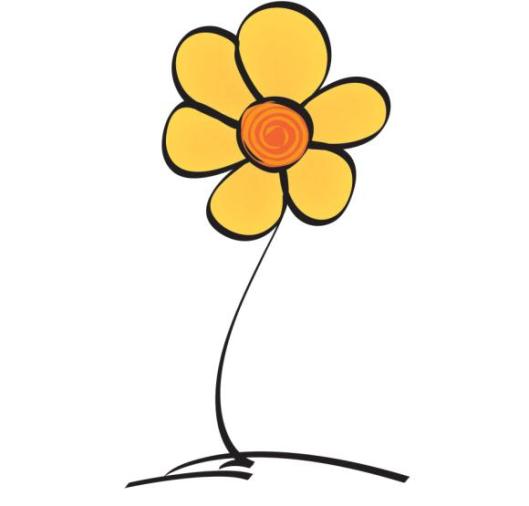 CONSIDERAÇÕES FINAIS
Compromisso com a materialização do projeto do Centro Integrado por nós da rede de proteção integral com expectativa é de que haja investimentos, de diferentes tipos, por parte dos órgãos públicos para que os atendimentos  de crianças e adolescentes assumam um lugar, de fato,  de prioridade absoluta.  
Visibilidade do projeto é fundamental para sua efetivação. 
Lei e o decreto reafirmam os princípios e as garantias já previstos na CF e no ECA: as crianças e adolescentes são considerados sujeitos de direitos e pessoas em condição peculiar de desenvolvimento, que gozam de proteção integral; possuem os direitos de receber proteção integral quando os seus direitos forem violados ou ameaçados; de ter seus melhores interesses avaliados e considerados (todos no artigo 2º do Decreto nº 9.603/2018), assim como prioridade absoluta (artigo 5º da Lei nº 13.431/2017).
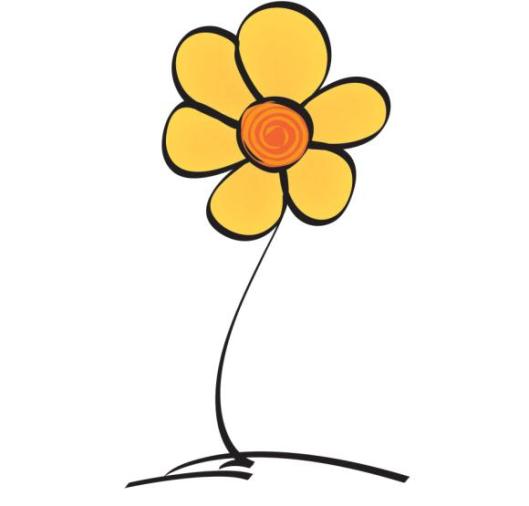 Uma rede forte e atuante no município é garantia da realização: • de um atendimento qualificado; • de um plano de qualificação e requalificação dos profissional para um efetivo trabalho interdisciplinar; • de um orçamento municipal que prioriza as problemáticas relativas à infância e de um plano de ação detalhado e pactuado entre os vários setores sociais.https://www.childhood.org.br/childhood/publicacao/Guia_de_Refere%CC%82ncia_4_Edic%CC%A7a%CC%83o_2020_PAG_DUPLA.pdf
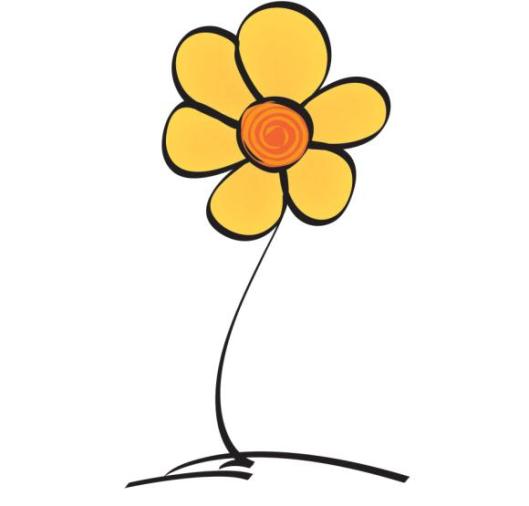 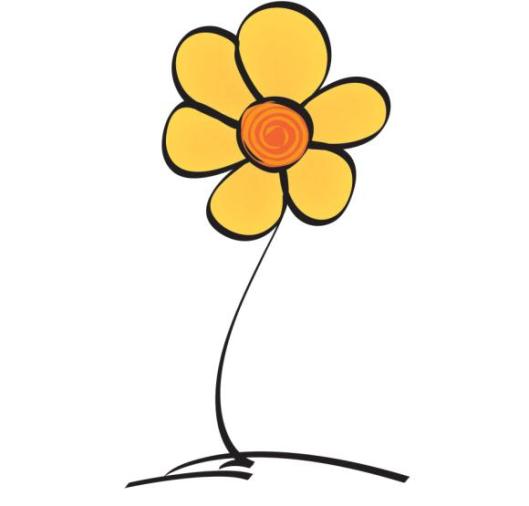 Disque 100 ou 0800 647 1323. 

Comissão Intersetorial
comissaointersetorialms05@hotmail.com

Obrigada
Tânia Regina Comerlato
taniacomerlato@yahoo.com.br